Rythmes
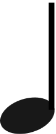 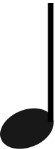 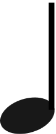 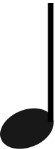 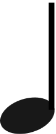 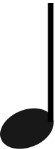 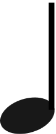 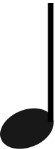 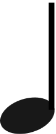 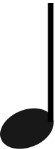 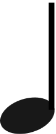 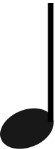 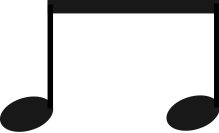 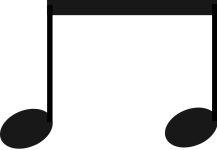 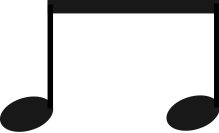 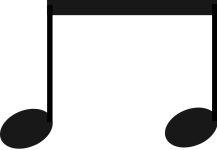 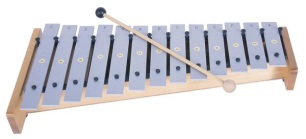 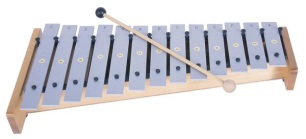 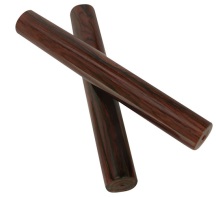 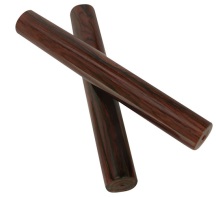 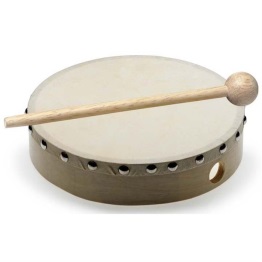 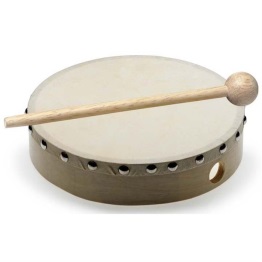 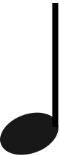 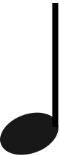 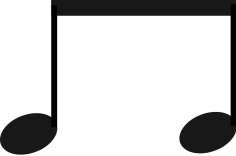 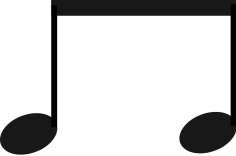 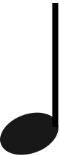 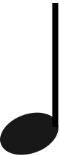 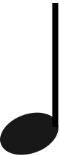 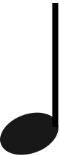 Rythmes